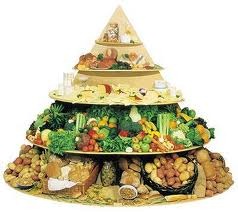 الطعام
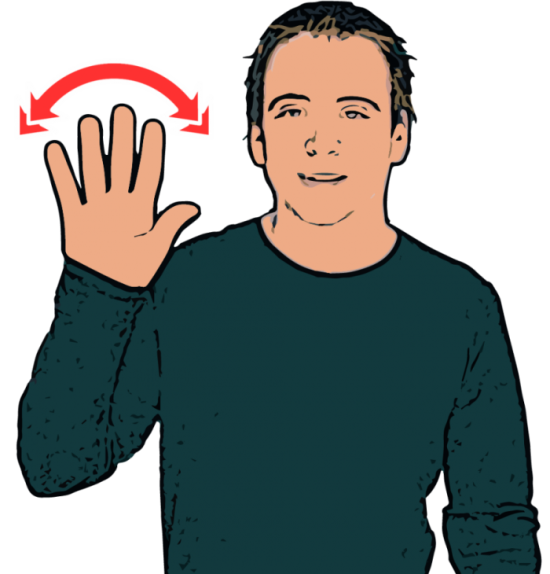 مرحبا. 

أسمي عادل
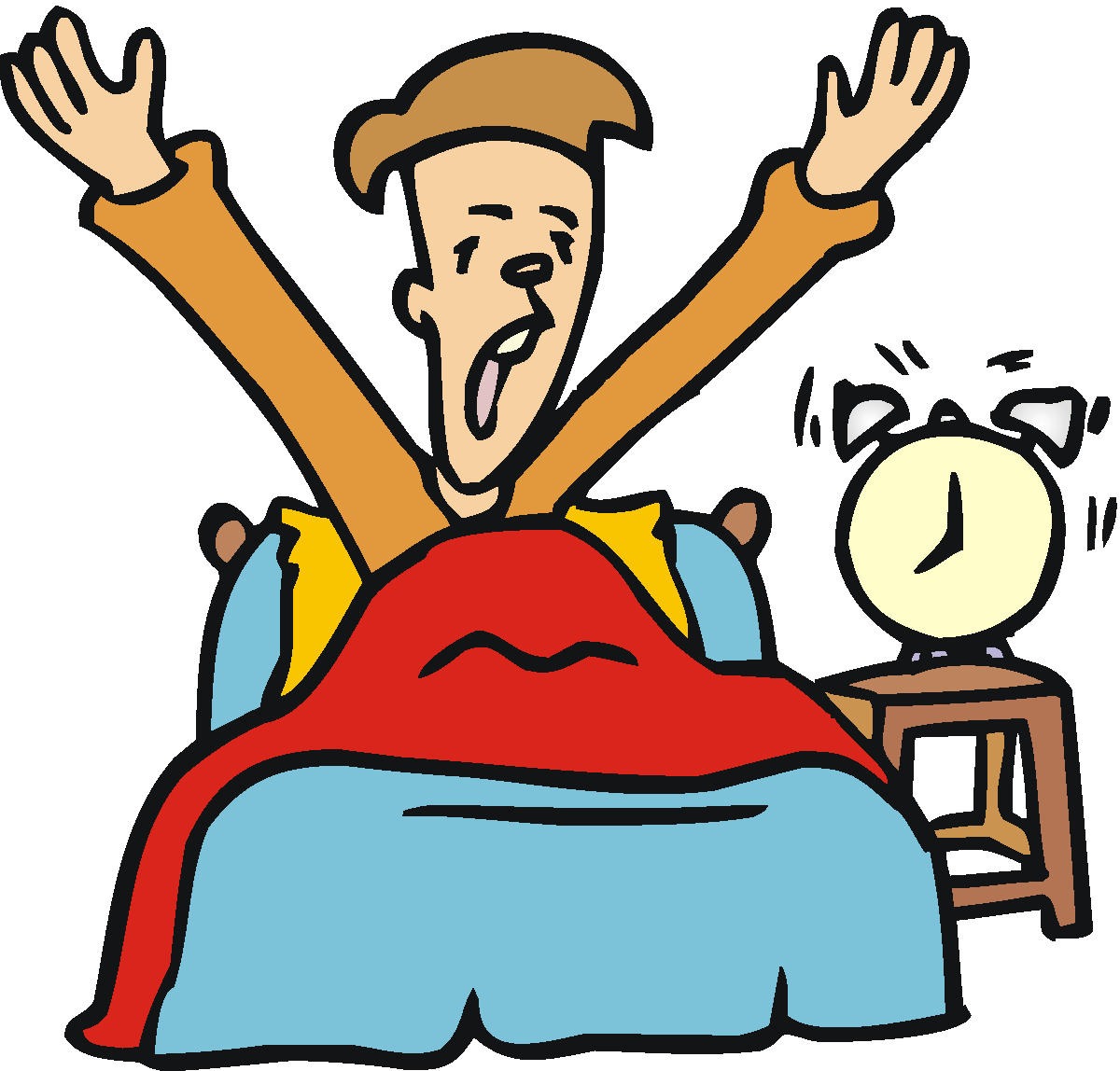 أستيقظ كل صباح في الساعة السابعة
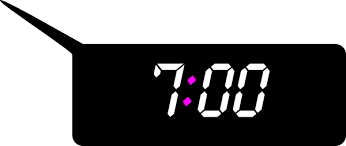 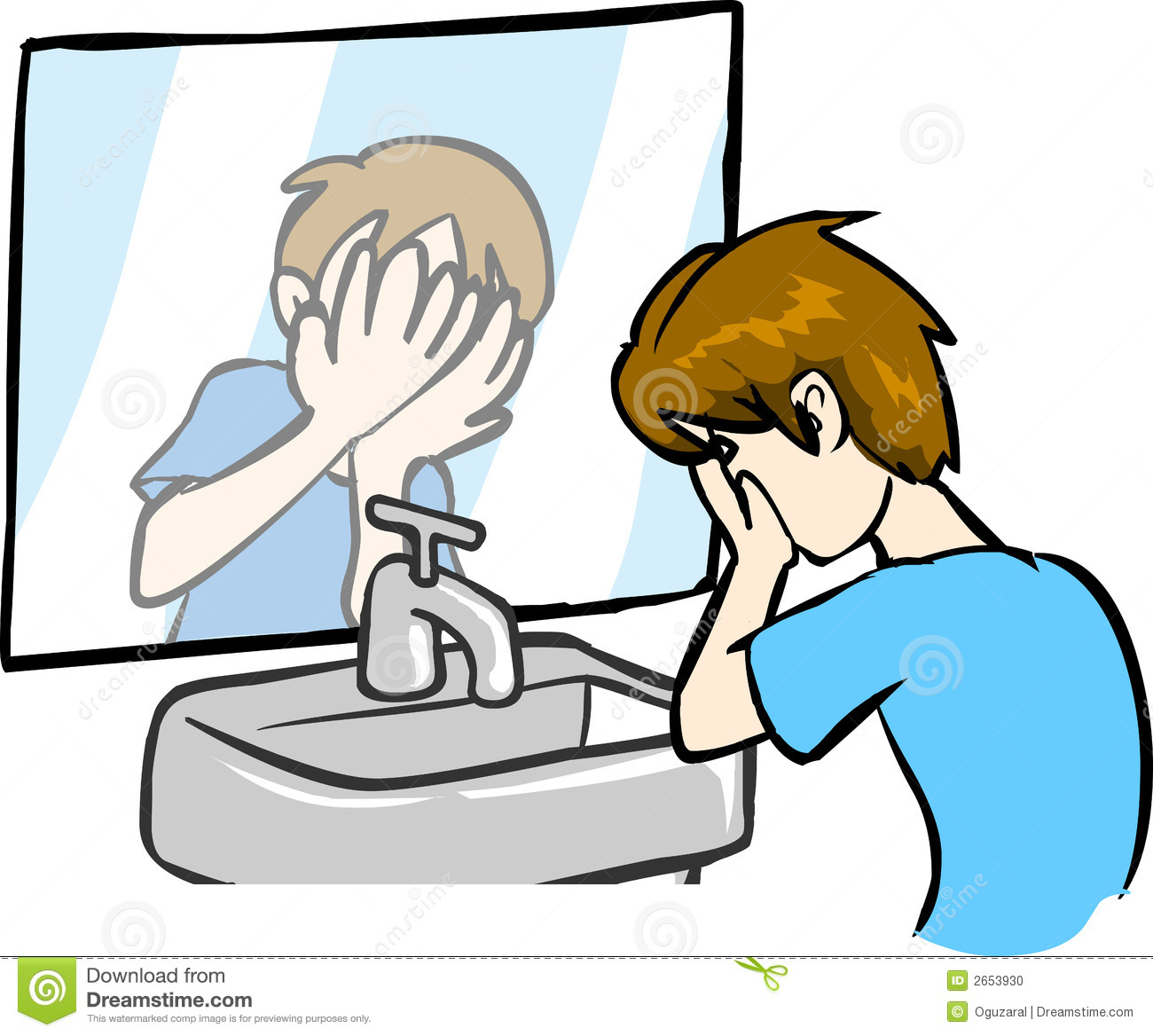 أغسل وجهي

و 

ألبس ثيابي
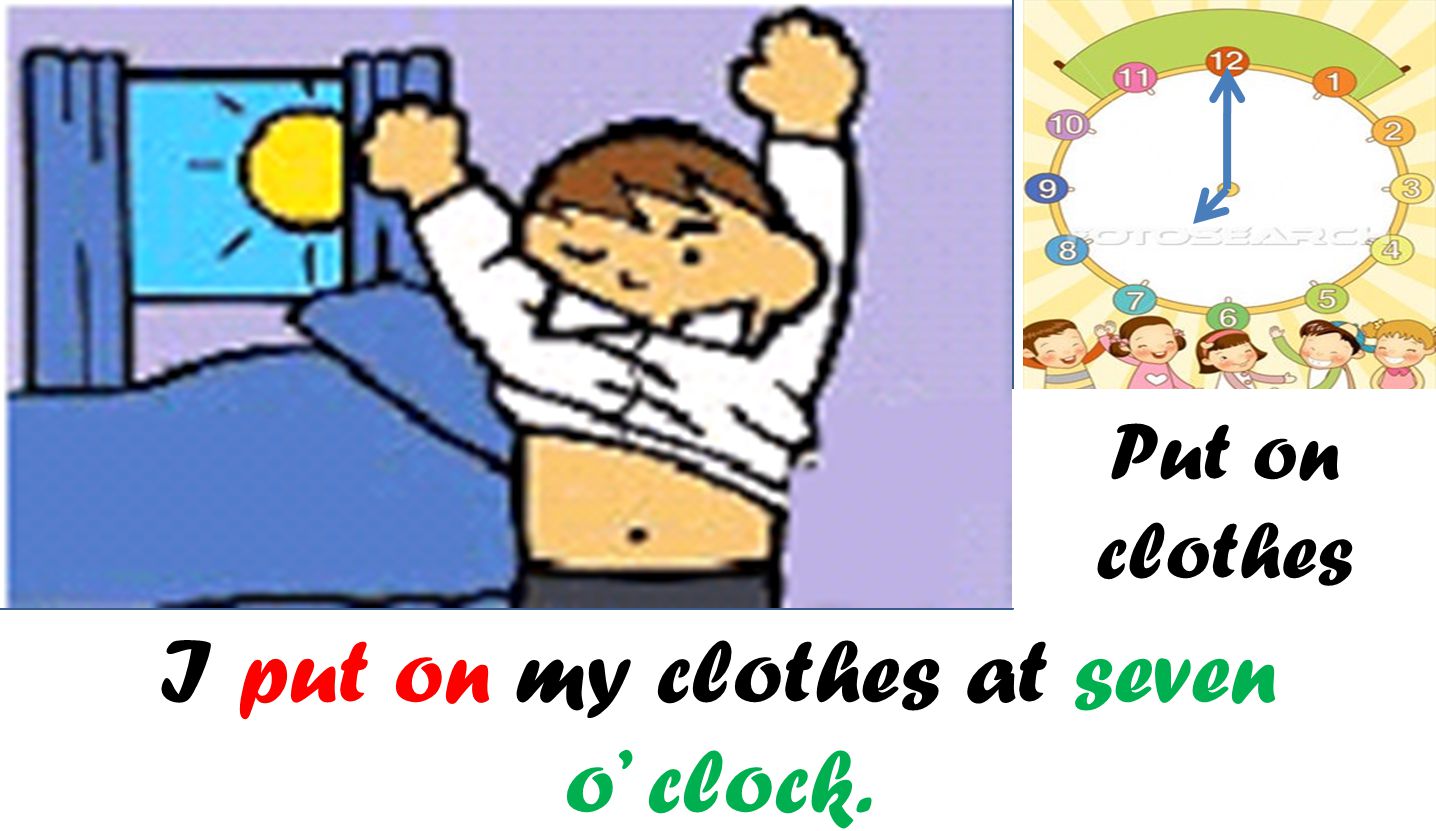 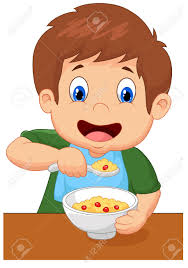 أكل الفطور في الساعة السابعة و النصف
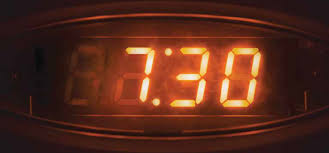 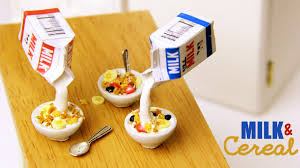 أنا أكل
 الحبوب
 مع
 الحليب
و الخبز 
مع 
الجبن 
أو 
الزبدة 
و 
المربى
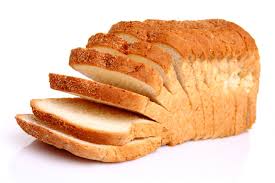 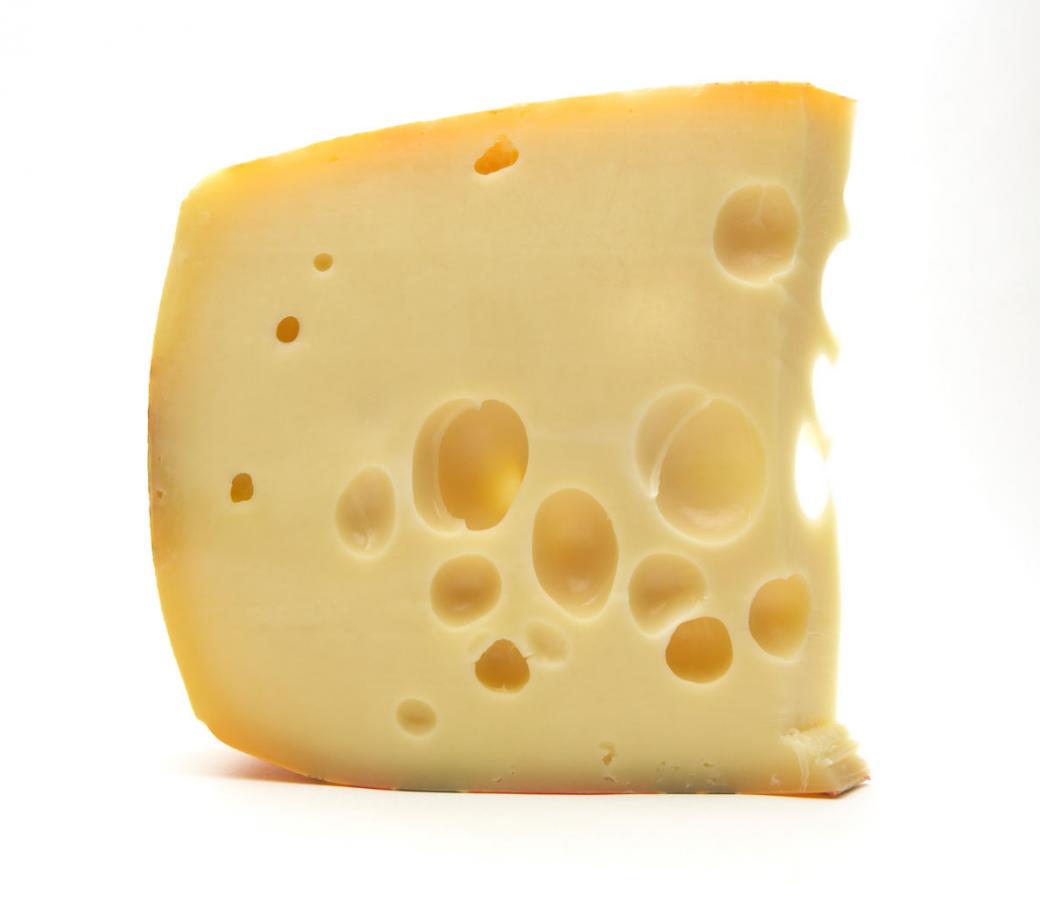 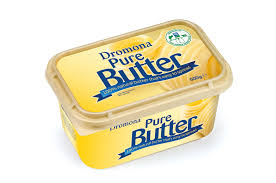 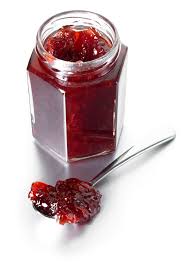 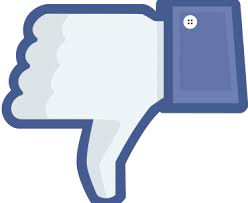 أنا لا أحب 
البيض
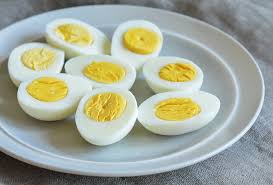 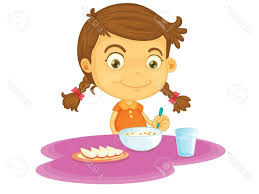 اختي سارة

 تحب 

البيض
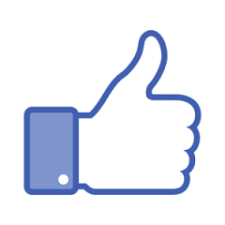 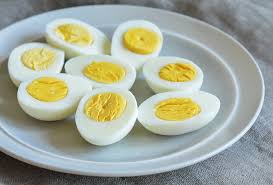 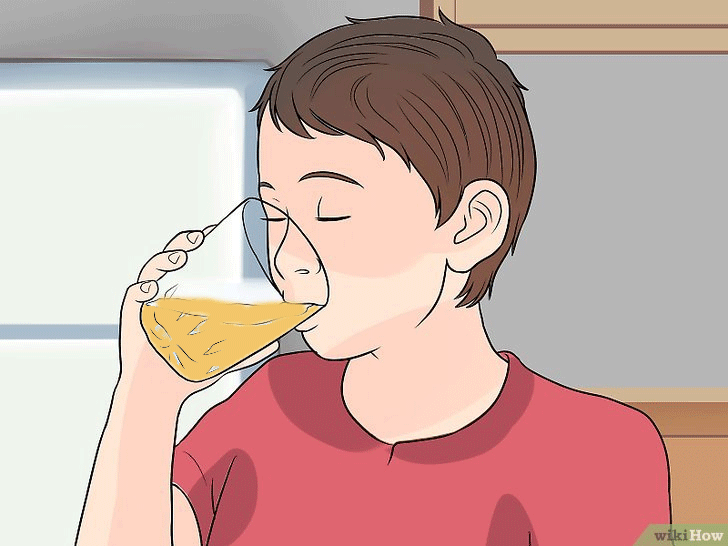 أشرب
 
عصير البرتقال

أو

 القهوة
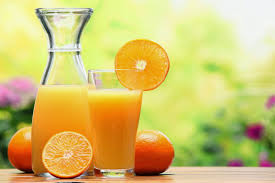 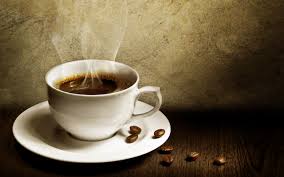 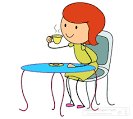 أختي سارة تشرب

 
الشاي
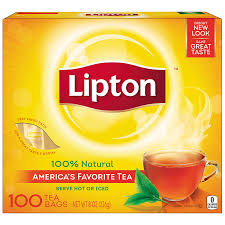 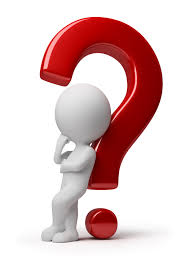 و انت، ماذا تأكل و تشرب في الفطور؟
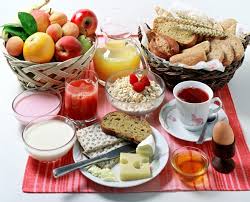